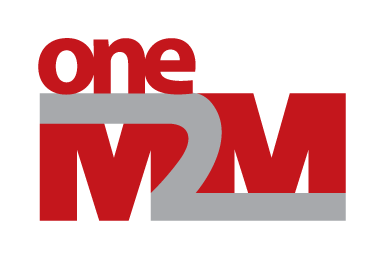 WG5 – MAS#19 Status Report
Group Name: WG5 MAS (Management, Abstraction & Semantics)
Source: Yongjing Zhang (Huawei, WG5 Chair)
Meeting Date: 2015-09-07 to 2015-09-11
Agenda Item: TP#19, Item 10.4, Reports from Working Groups
Issues for DECISION in TP
CR Pack for TS-0005 (R1)
TP-2015-0824

CR Pack for TS-0006 (R1)
TP-2015-0825

CR Pack for TR-0007 (R2)
TP-2015-0826
2
Issues for DISCUSSION in TP
Issue 1:<text>
Issue 2:<text>
N/A
3
Issues for INFORMATION in TP
Deliverables/WIs addressed
TS-0005 (WI-0010) OMA Mapping
TS-0006 (WI-0010) BBF Mapping
TS-0022 (WI-0030) Field Device Configuration
TR-0017 (WI-0017) Home Domain Abstract Info. Model
TS-0023 (WI-0017) Home Appliances Info. Model & Mapping
TR-0022 (WI-0043) HGI Continuation & Integration
TR-0007 (WI-0005) Semantic Study
TS-0012 (WI-0025) oneM2M Base Ontology
TS-0014 (WI-0024) LWM2M Interworking
TS-0001 (WI-0005) Architecture
R1 Maintenance
Management
 Initial skeleton
Additional models & resource mapping options
Abstraction
 Initial skeleton, HGI Intro.
Base Ontology refinement, mapping rules, semantic/ontology resource structure & management
Semantics
Initial thoughts on semantic way
 Discussion on: Operation, Mash-up, Content based discovery
4
Highlights
WI-0010 Management Enablement (R1)
TS-0005 (OMA mapping)
MNT: edithelp



TS-0006 (BBF mapping)
MNT: edithelp
5
Highlights
WI-0005 Abstraction & Semantic Enablement (R2)
TR-0007 Abstraction & Semantic  Study
Ontology management
Semantic filtering for distributed <semanticDescriptor>
Introducing SPARQL for <semanticDescriptor> management



TS-0001 Functional Architecture
Still ongoing discussion on: Generic ‘Operation’, Mashup, Content based discovery
6
Highlights
WI-0025 - Generic Interworking (R2)
TS-0012 oneM2M Base Ontology
Base ontology refinement
Common mapping rules for external ontologies
7
Highlights
WI-0017 - Home Domain Enablement (R2)
TR-0017 Home Domain Abstract Information Model
Updated AllJoyn information model
Introduced OIC information model
New 3-layer modeling proposal base on ‘service’ & ‘characteristic’
Potential mapping approaches: new resource type or existing <container>




TS-0023 Home Appliances  Information Model and Mapping
Initial skeleton
8
Highlights
WI-0024 - LWM2M Interworking
TS-0014 LWM2M Interworking
Discussion on the semantic interworking approach for LWM2M objects
9
Highlights
WI-0030 - M2M Application & Field Domain Component Configuration (R2)
TS-0022 Field Device Configuration
Initial skeleton & scope
10
Highlights
WI-0043 - Continuation & integration of HGI Smart Home activities
TR-0022 - Continuation & integration of HGI Smart Home activities
Initial skeleton


Technical introduction of HGI current work
11
Open Issues
N/A
12
Open Action Items
13
Next Steps – Semantics
Refinement of oneM2M Base Ontology
Usage of Base Ontology
Mapping rules for Base Ontology to resource structure
Modeling of ‘Operation’
Mapping external ontologies (e.g. SAREF) to Base Ontology
Management of <ontology> resource
Management of <semanticDescriptor>
Architectural procedures (e.g. discovery, semantic resource mgmt)
Stage 3  (RDF, SPARQL, payload vs. header)
14
Next Steps – Abstraction
Home domain information model (WI-0017)
oneM2M abstract modeling (incl. reusing HGI SDT)
More ‘device’ profiling
oneM2M resource mapping
Base Ontology mapping
15
HGI Continuation & Integration
HGI continuation & integration (WI-0043)
Contribute to WI-0017 (home domain information model) & WI-0043, WI-0005/WI-0025 (Base Ontology)
Analysis of architecture mapping and requirement fulfillment between RWD-036 and oneM2M REQ/ARC TS
16
Other topics
LWM2M interworking – Semantic approach
Field Device Configuration
17
Next Meetings / Calls
Conference Calls
MAS#19.1: Oct 12, UTC 13:00-15:00
MAS#19.2: Oct 26, UTC 13:00-15:00


Face-to-Face
MAS#20: Nov 9-13, Beijing, China
18
Thank You!